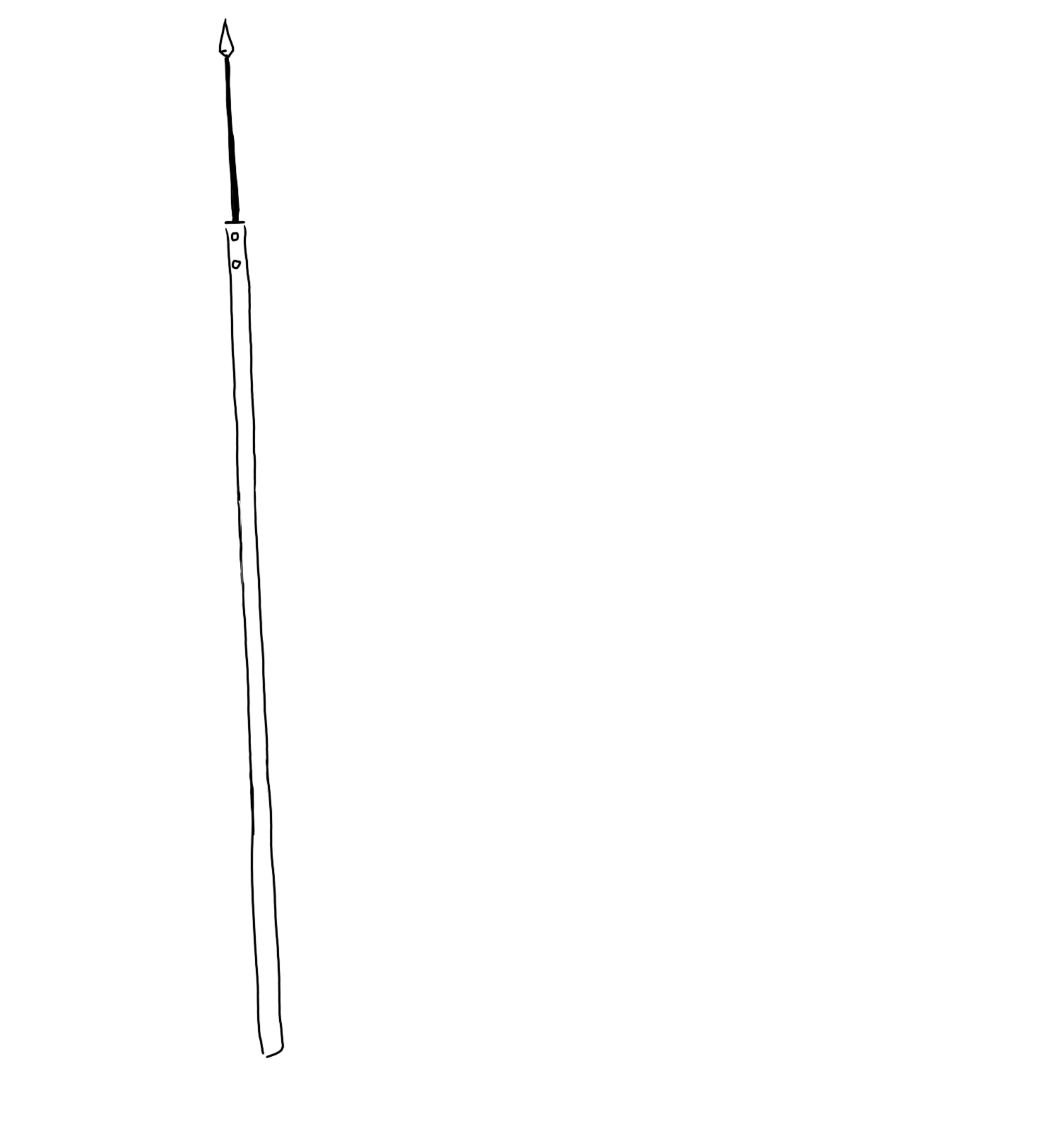 Dress & label the Roman soldier
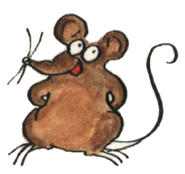 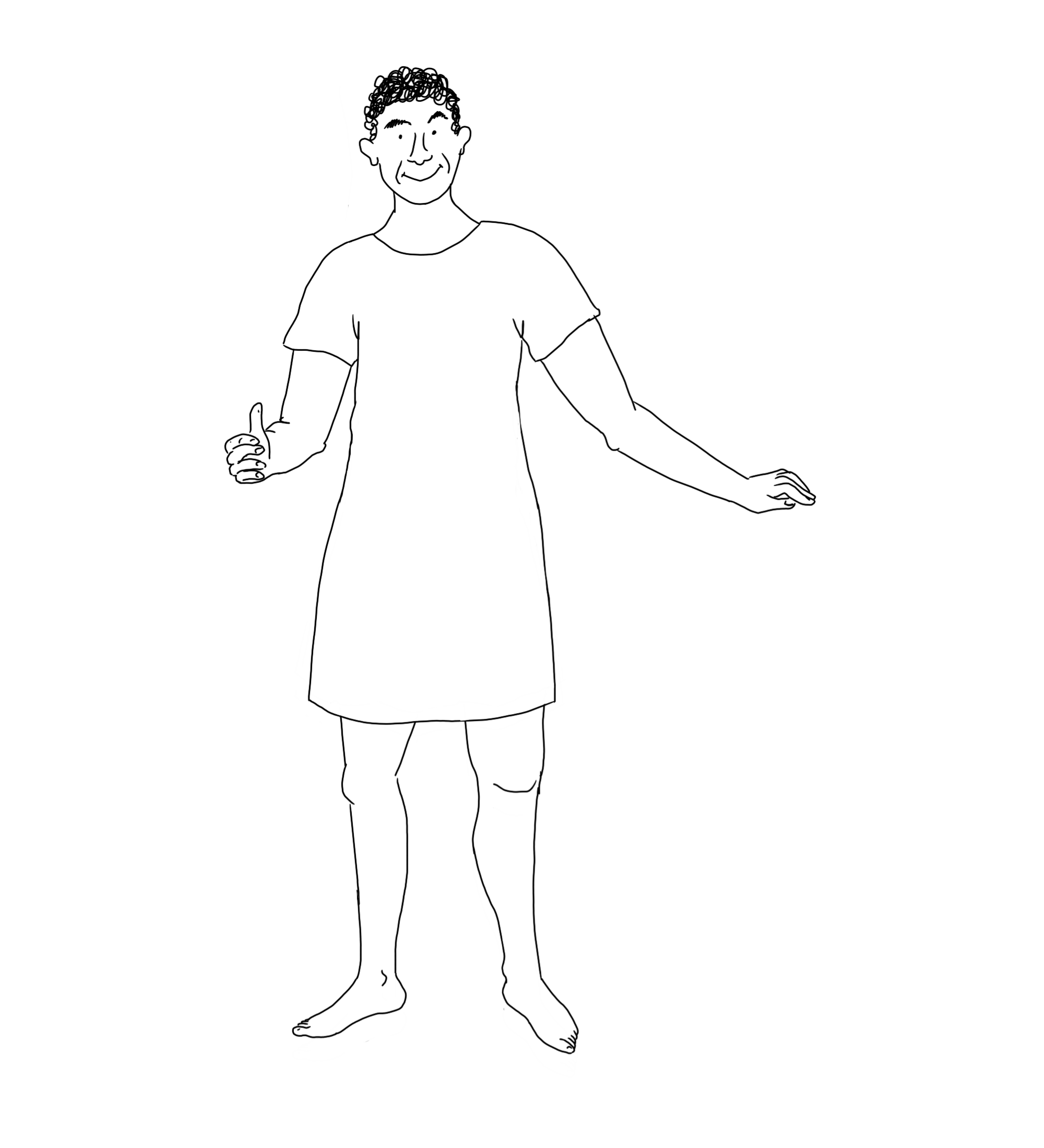 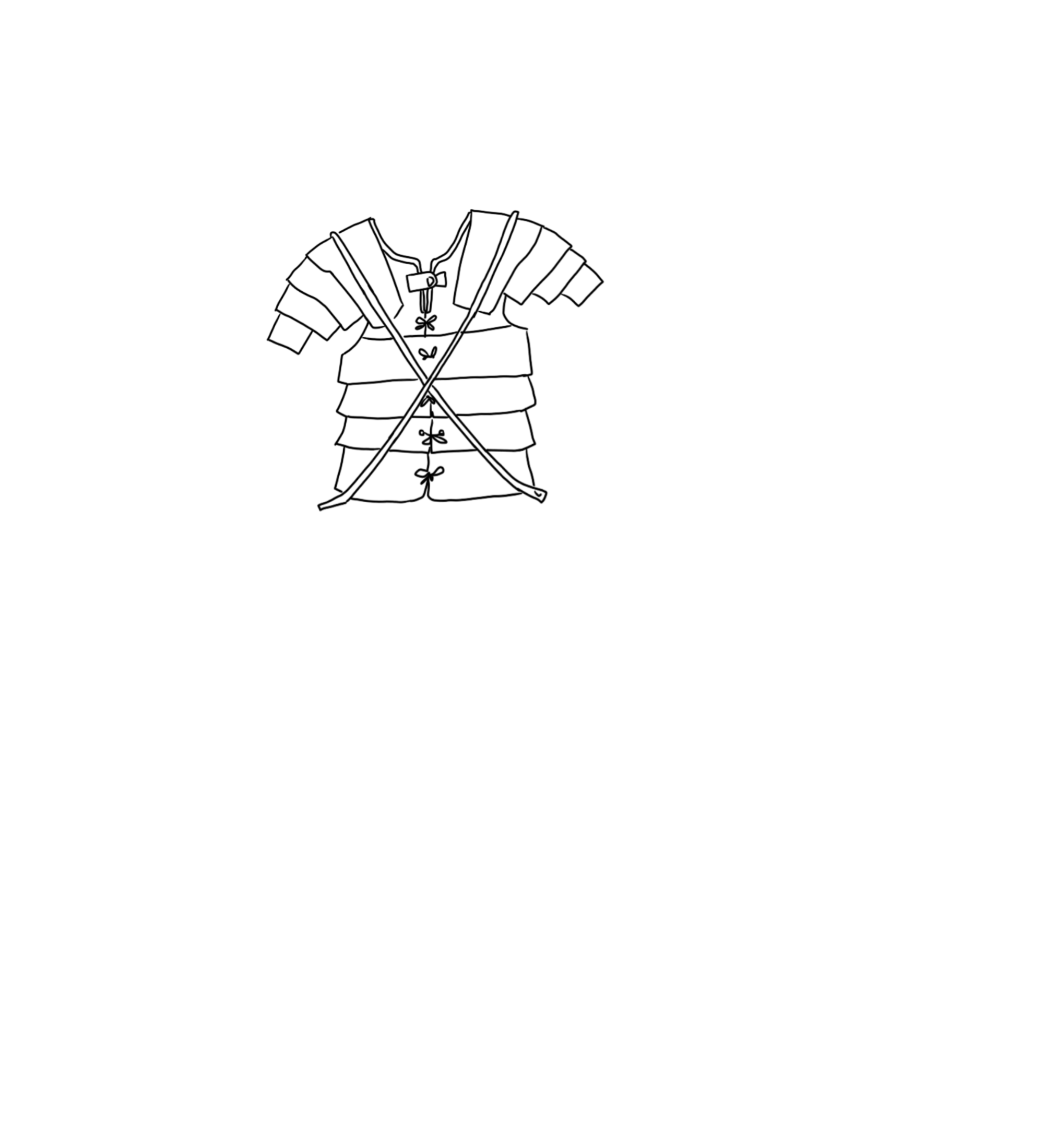 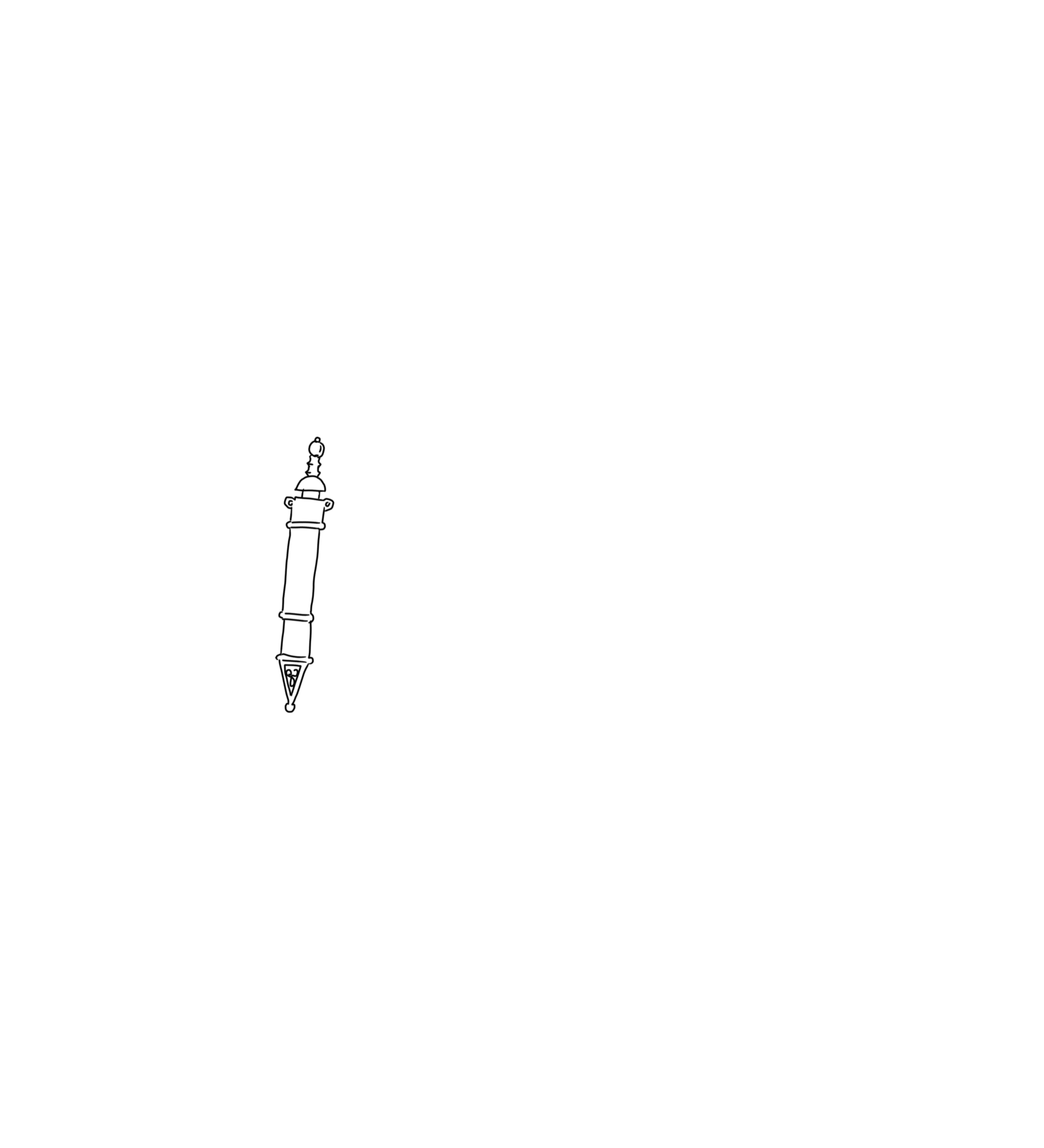 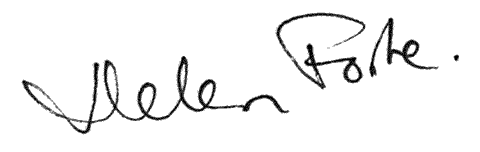 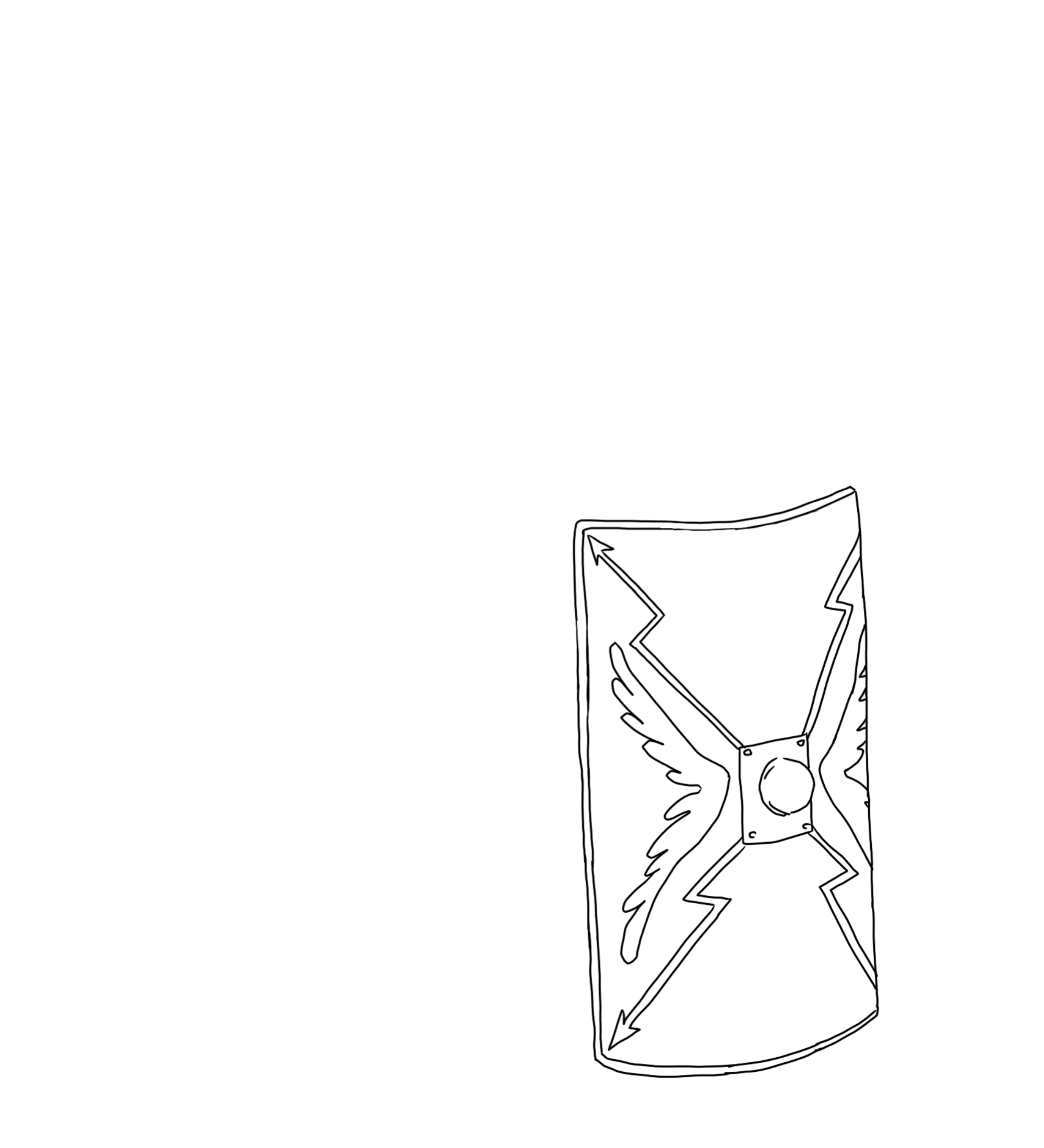 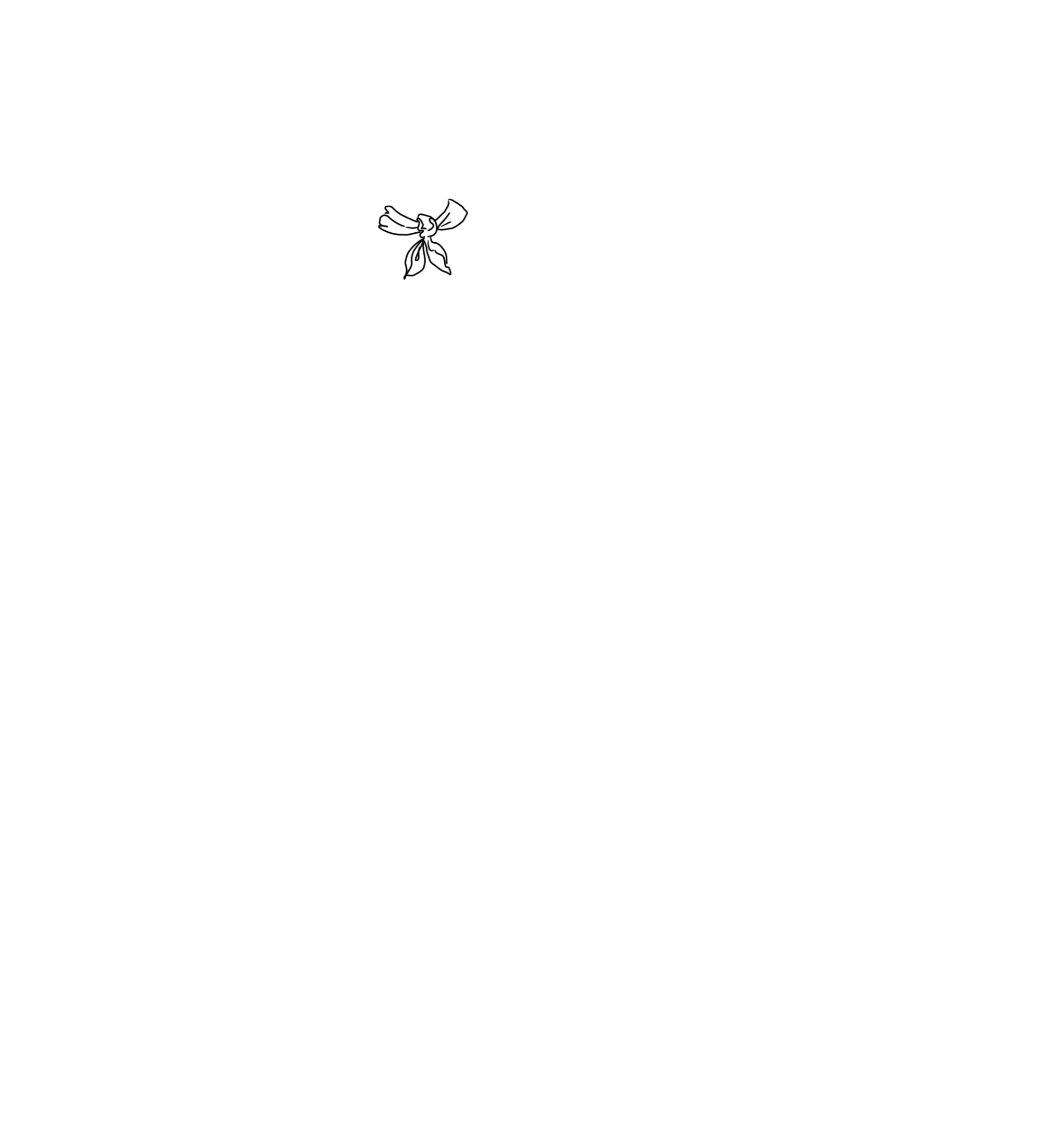 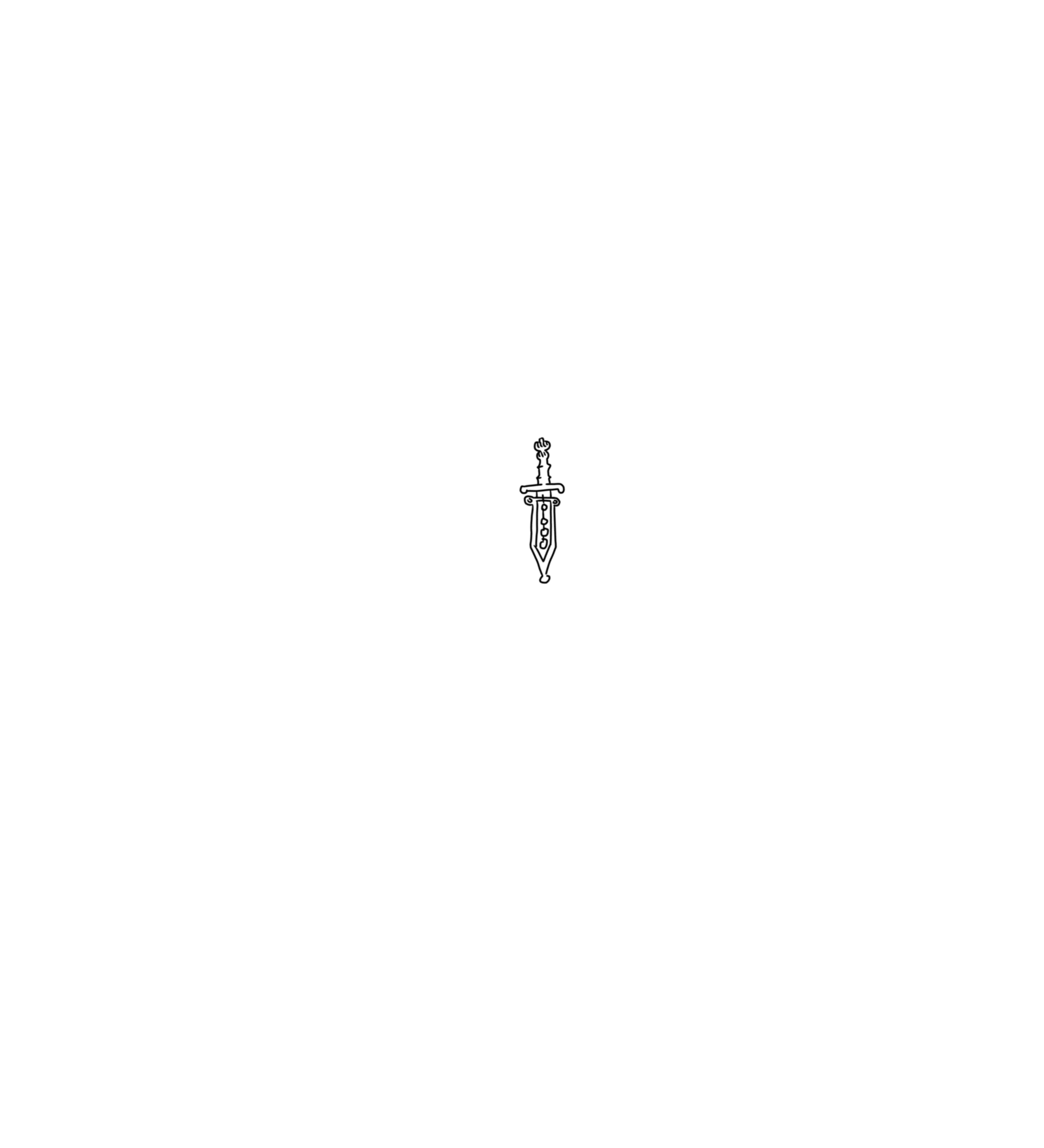 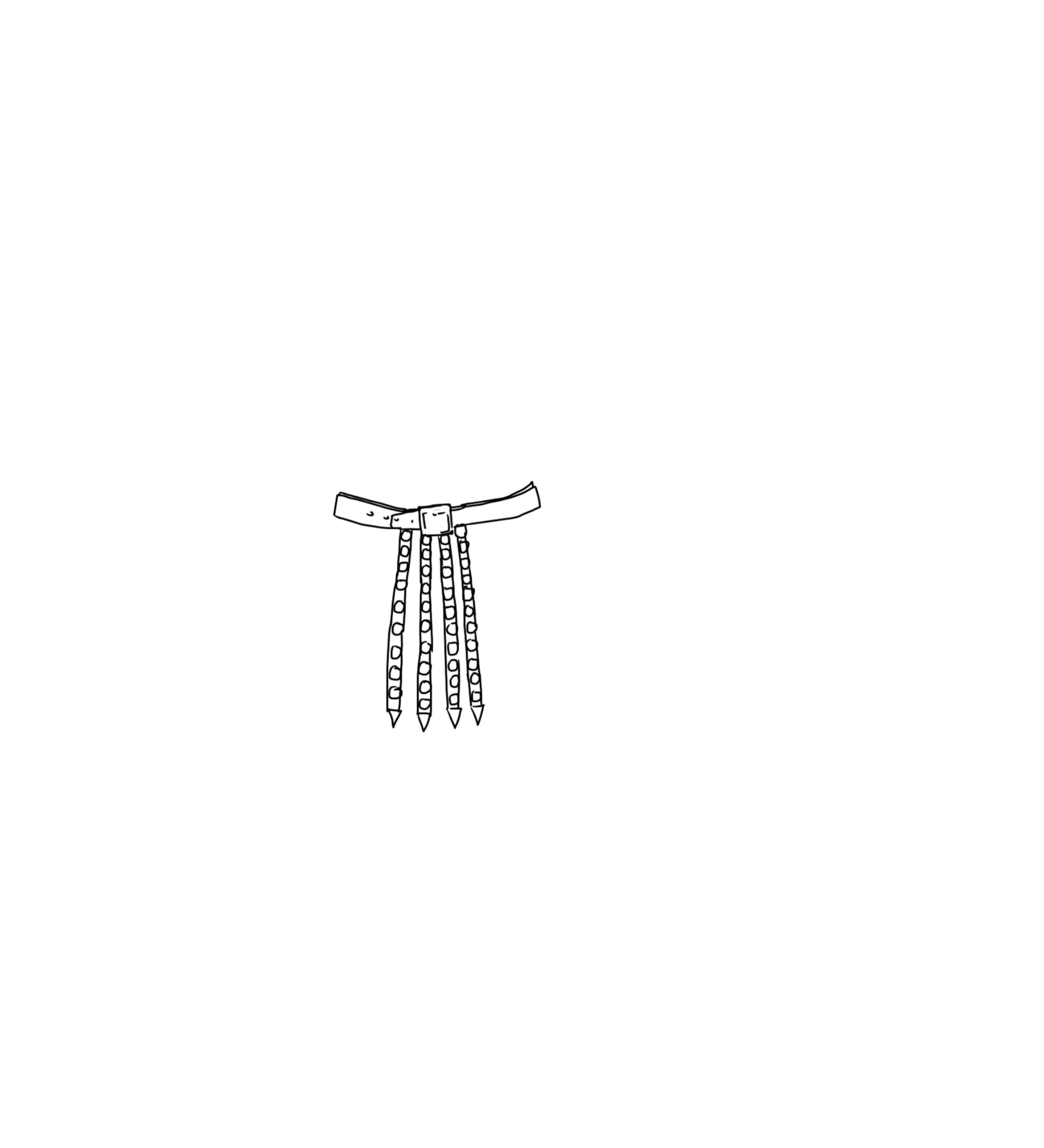 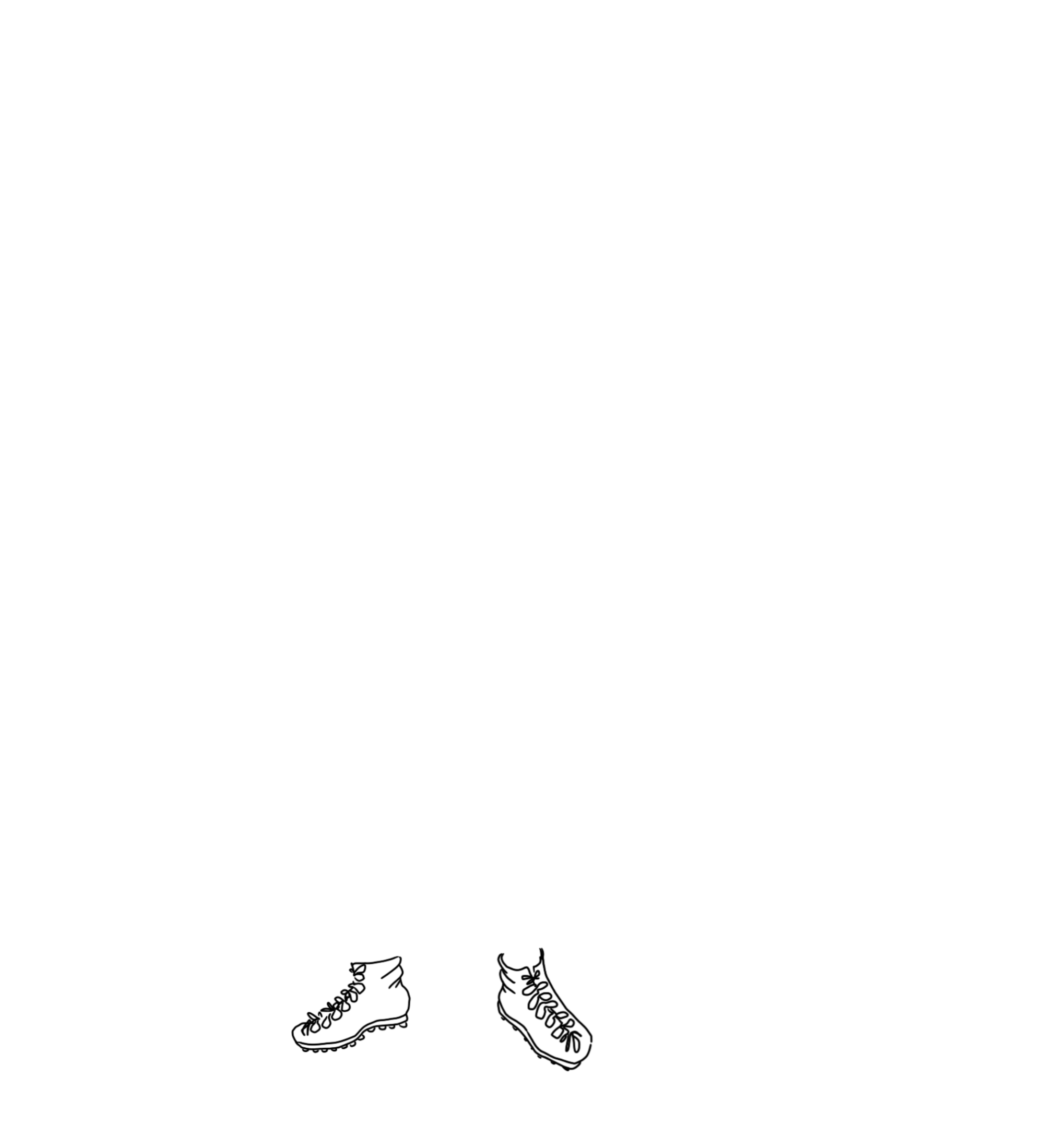 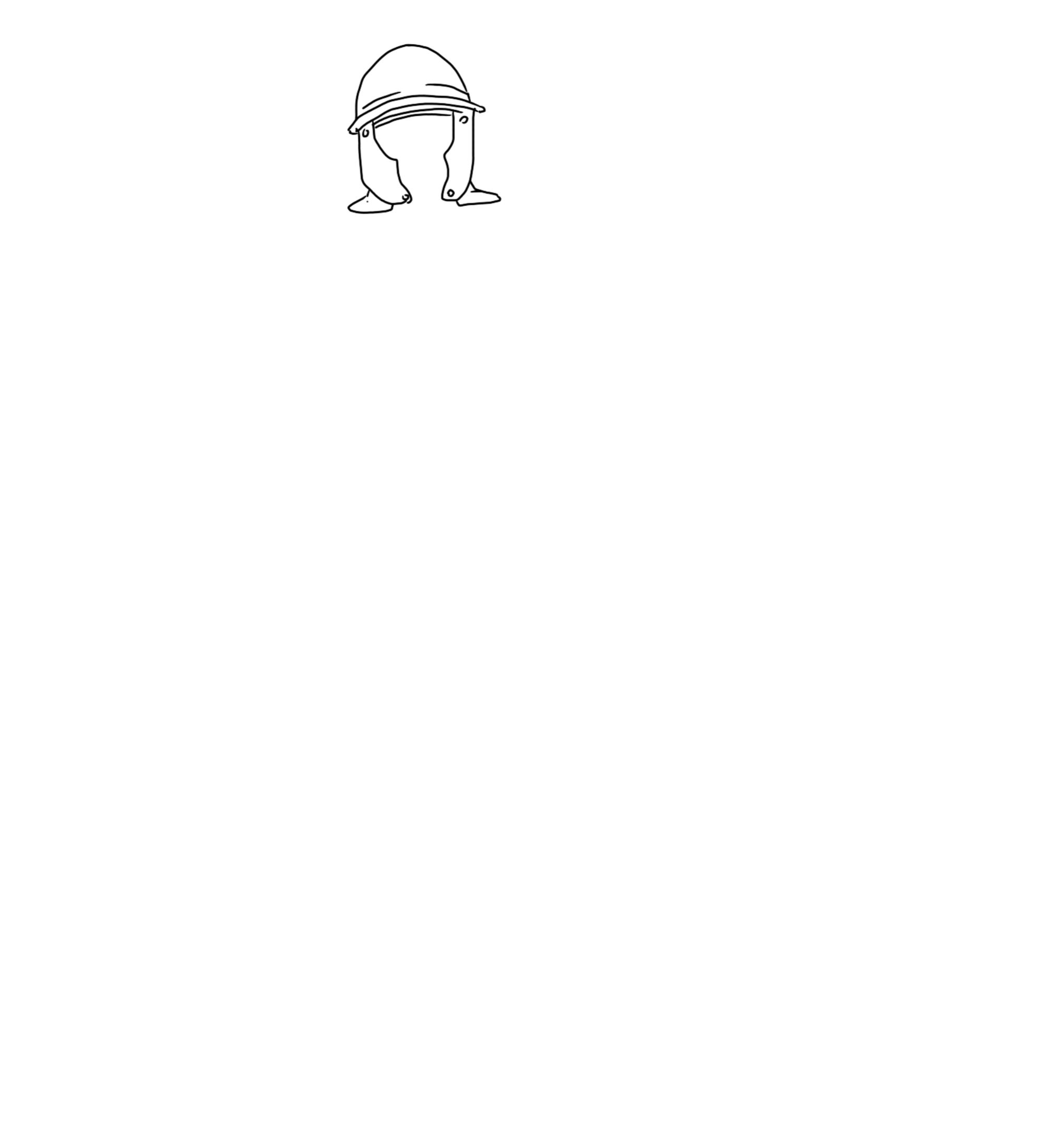 tunica
galea
gladius
scutum
lorica
pugio
cingulum
fascia or focale
caligae
pilum